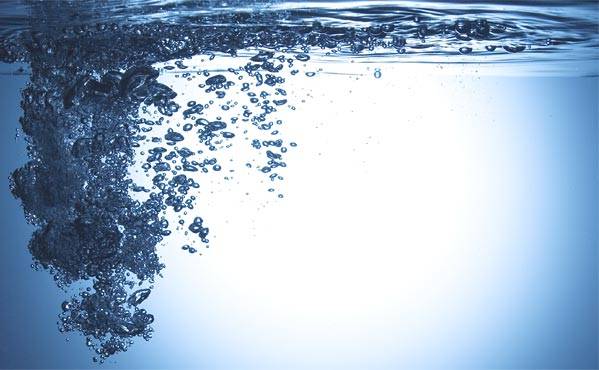 Наблюдение за водой
Первая младшая группа
Цель
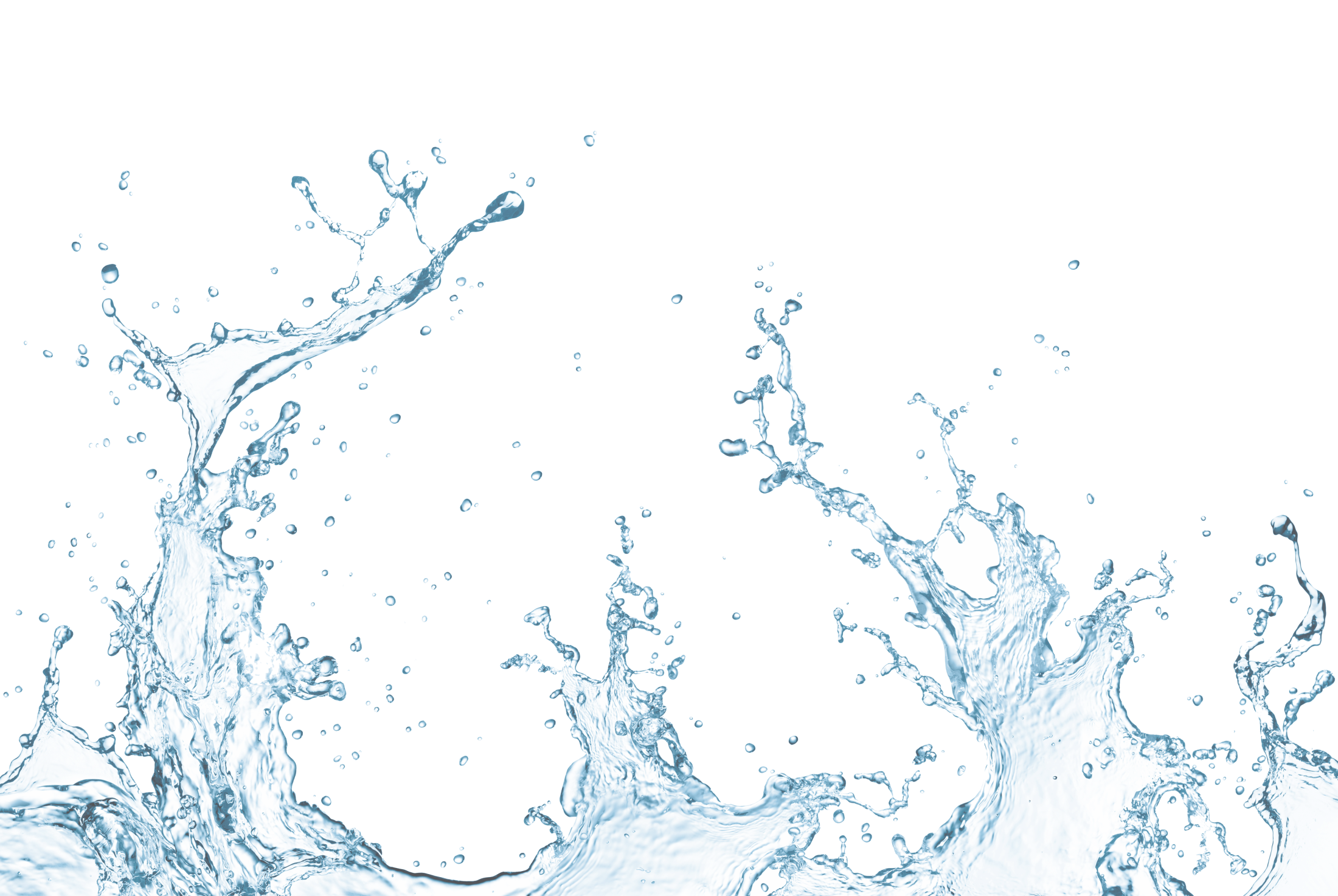 Развитие познавательной активности детей раннего дошкольного возраста через включение в процесс экспериментирования. Способствовать расширению знаний детей о воде, значении и ее свойствах.
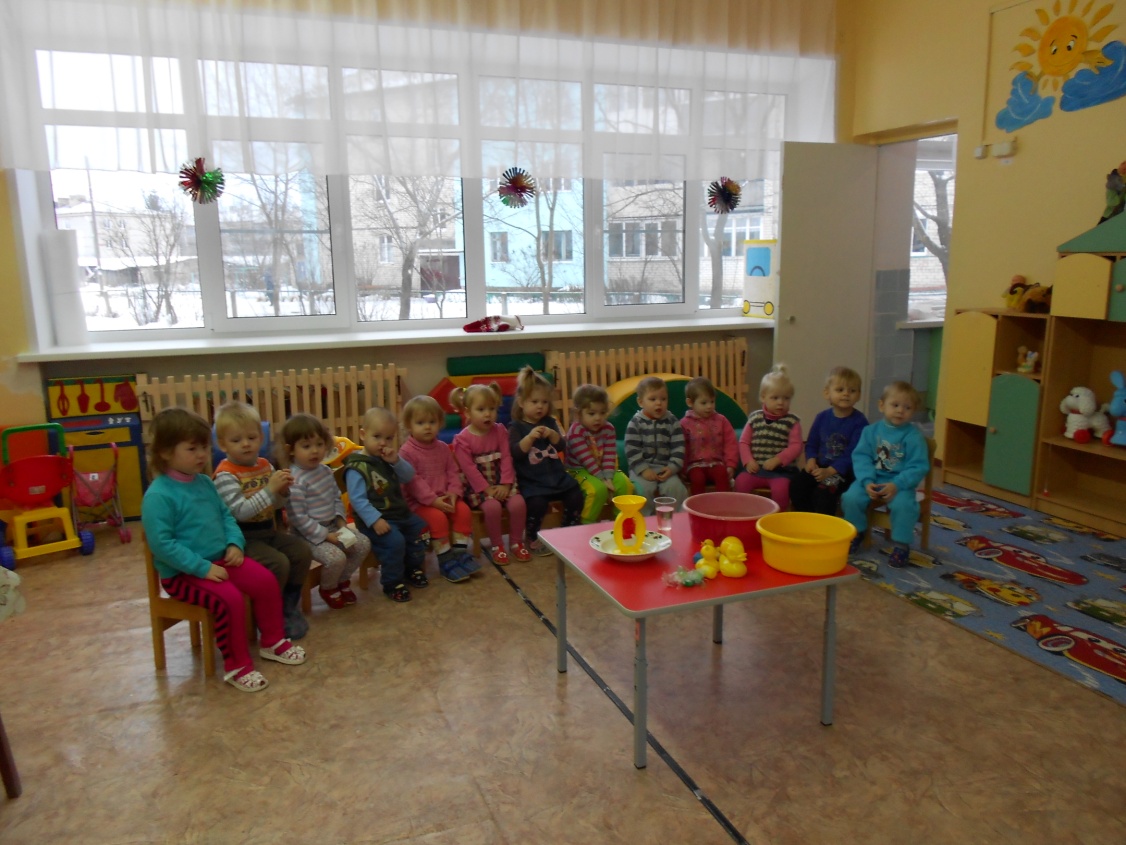 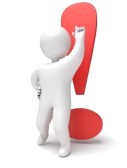 Задачи:
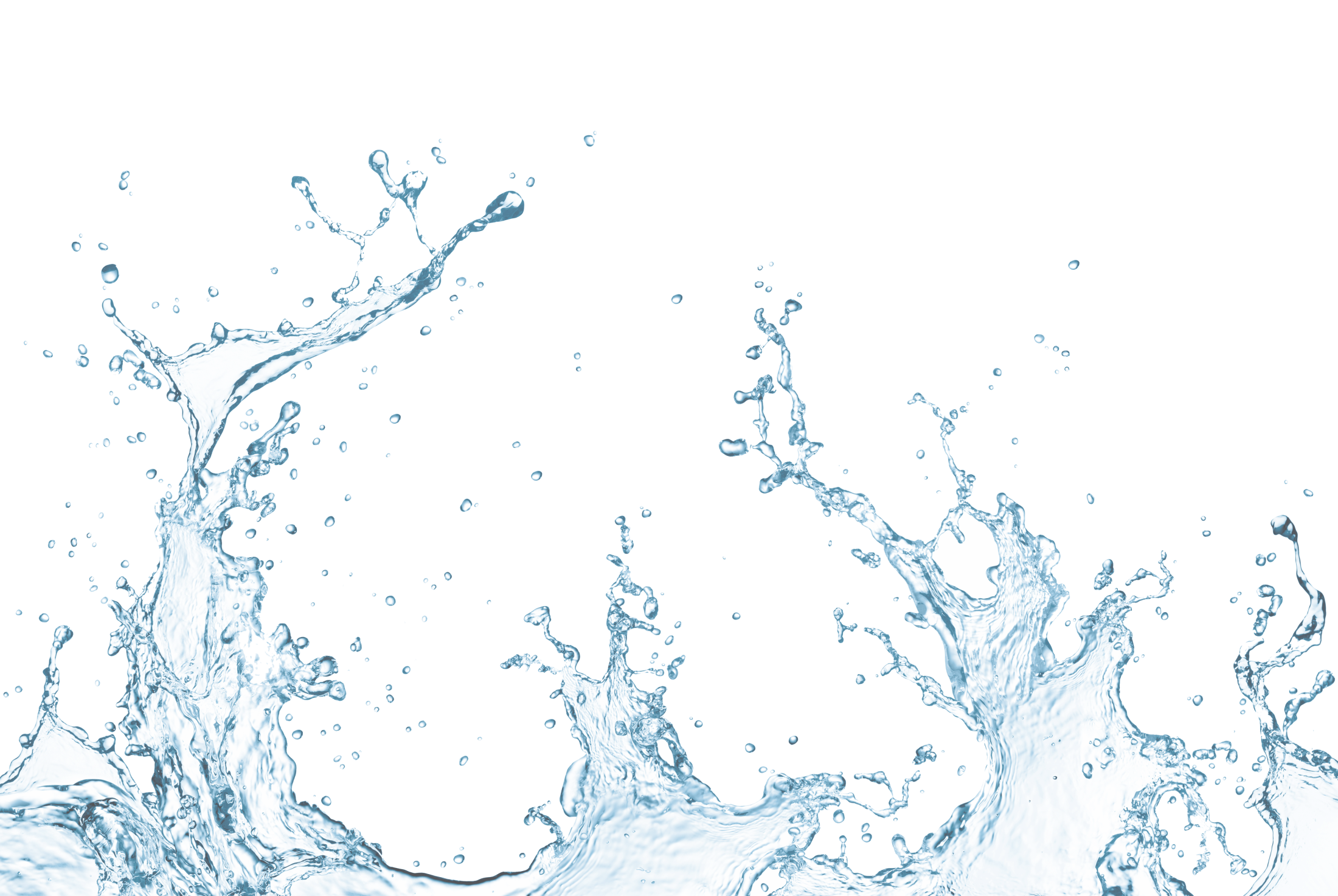 Познакомить детей раннего дошкольного возраста с водой и ее свойствами.
Обогатить знания детей о роли воды в жизни человека.
Развивать познавательную активность в процессе экспериментирования с водой.
Воспитывать бережное отношение к воде.
Актуальность
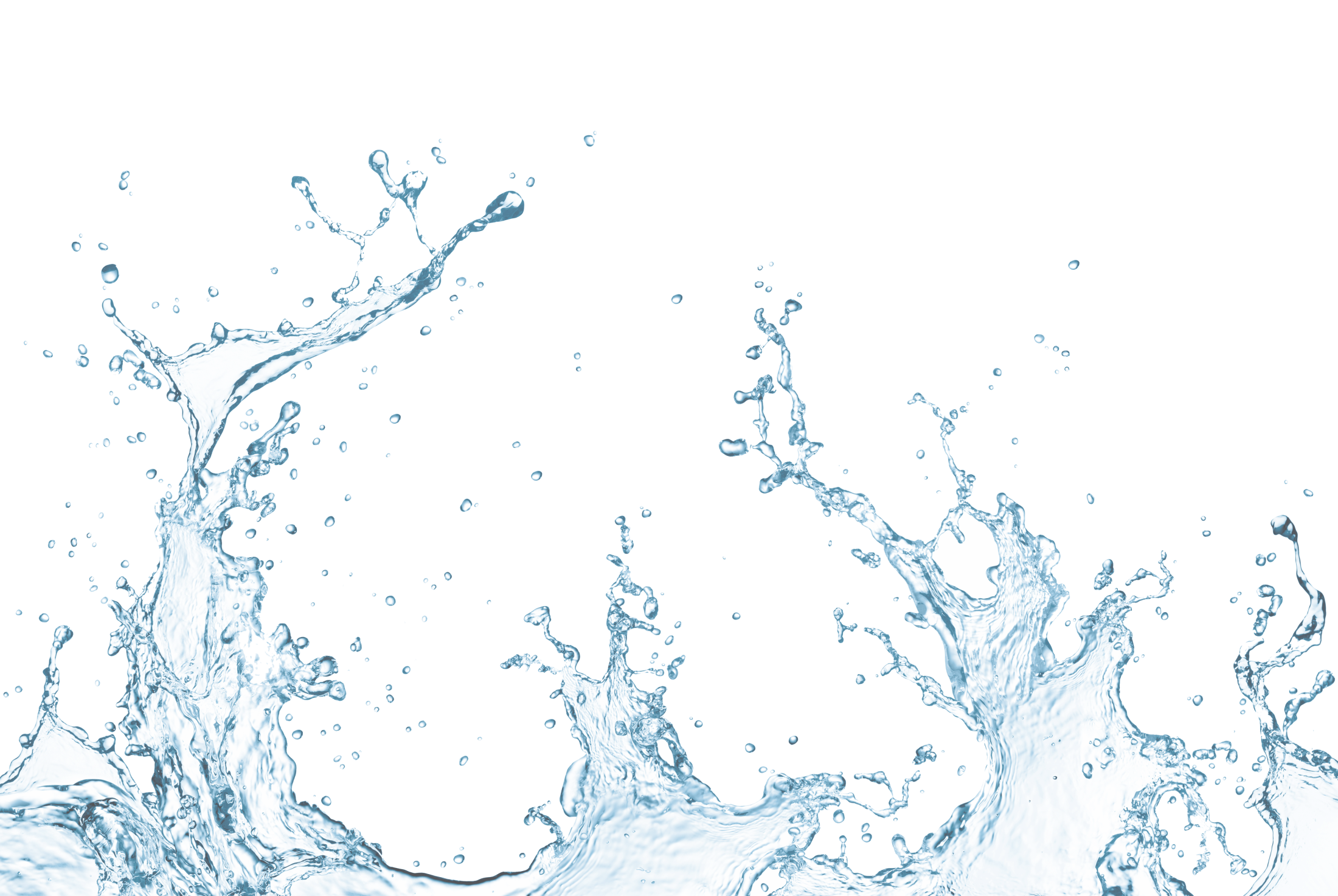 Воспитывать экологическую культуру нужно с раннего детства. Из природных ресурсов для малышей самым близким и доступным является вода. Воды на земле становится все меньше, поэтому объектом наблюдения я выбрала воду.
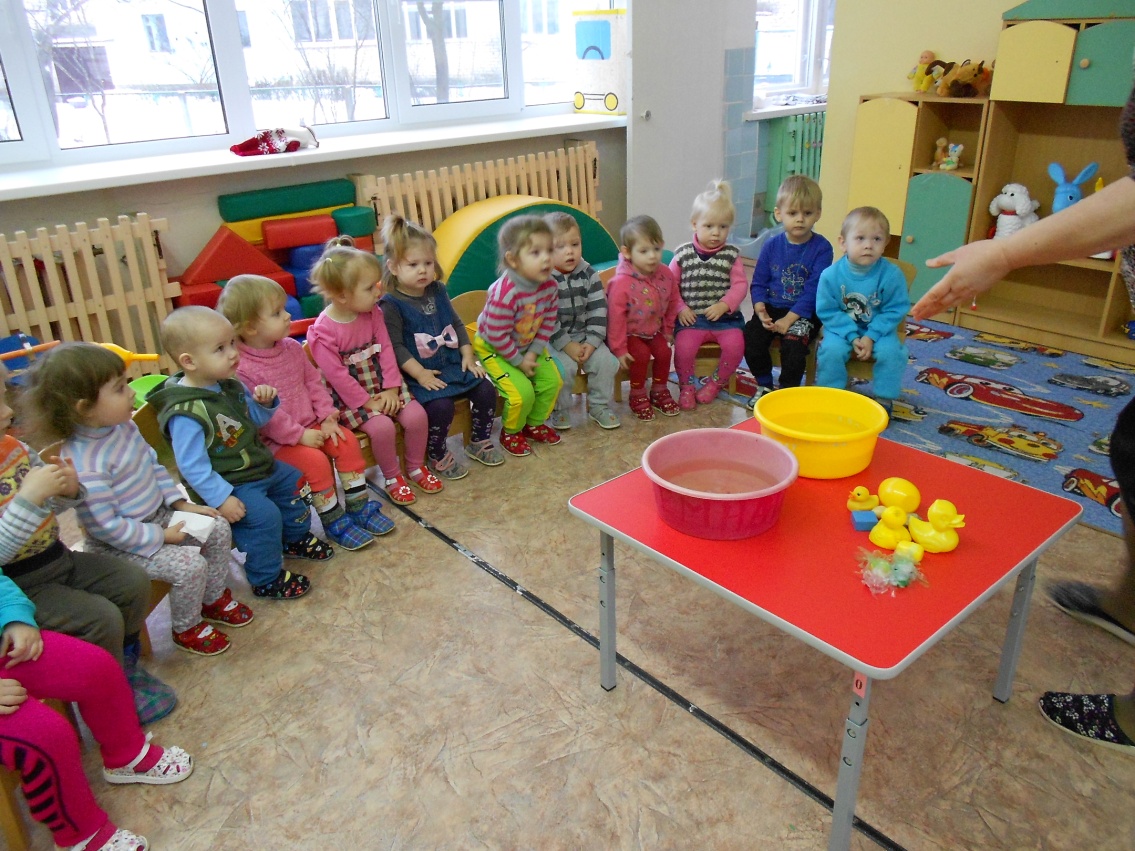 Нам всем интересно:Откуда вода?Из снега берется,Иль может из льда?Хотя, и подземнымРучьем вода бьет,Так, может, онаТам начало берет?Вопрос интересныйИ чтоб разузнатьОткуда вода,Надо книжки читать!Ответы узнаемИз умных мы книгИ все вокруг тайныОткроются вмиг!
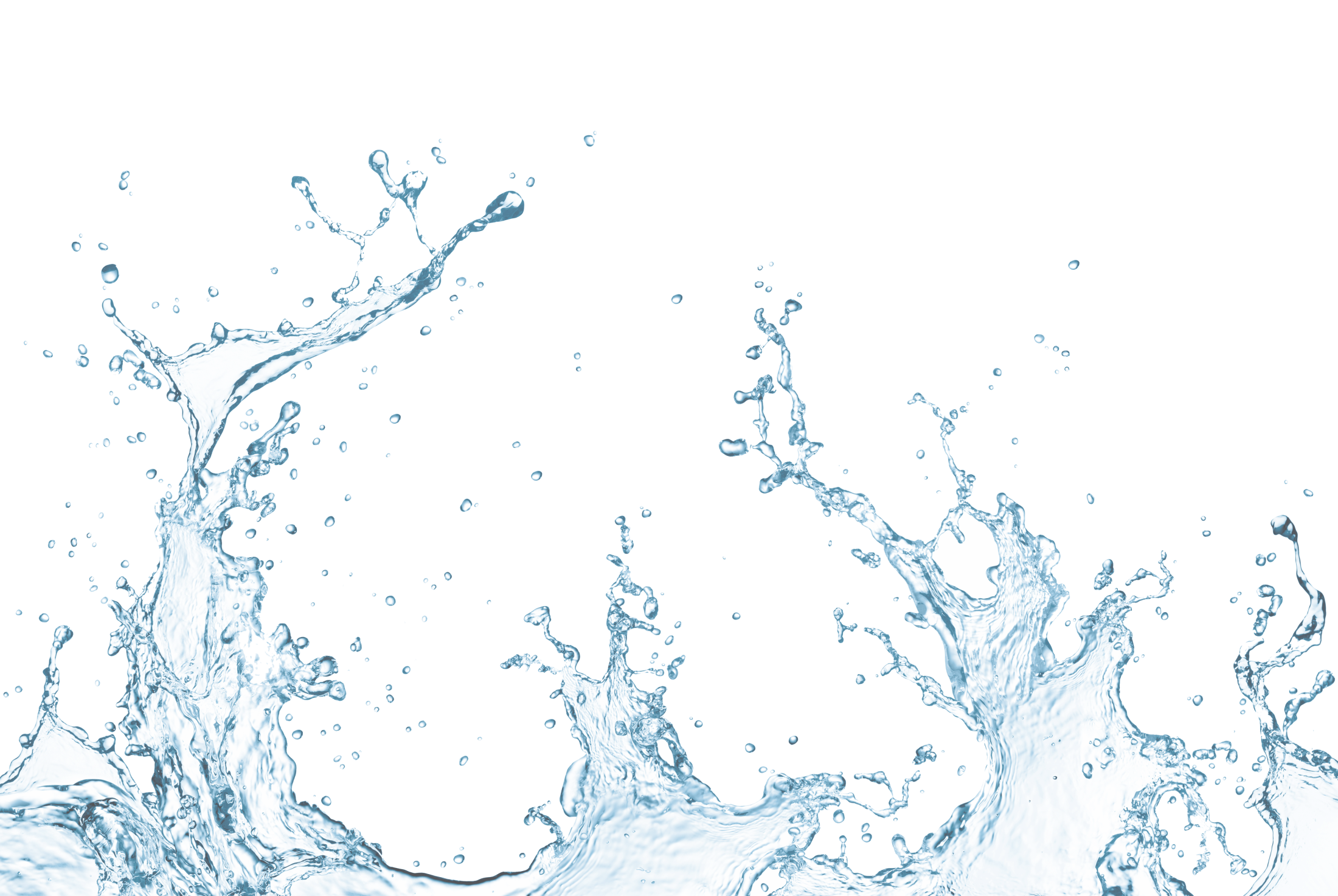 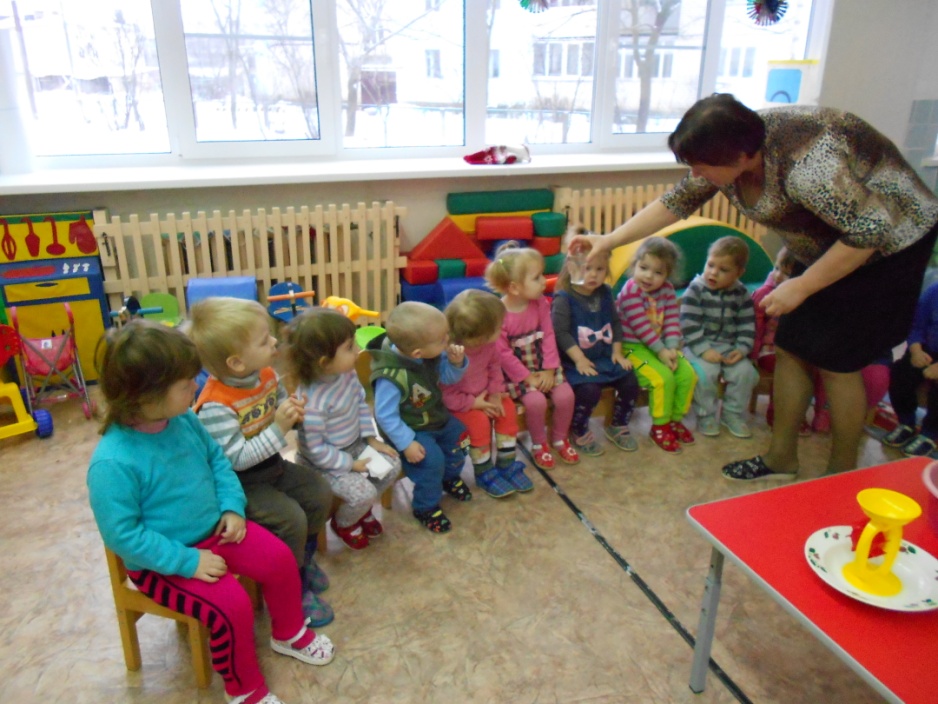 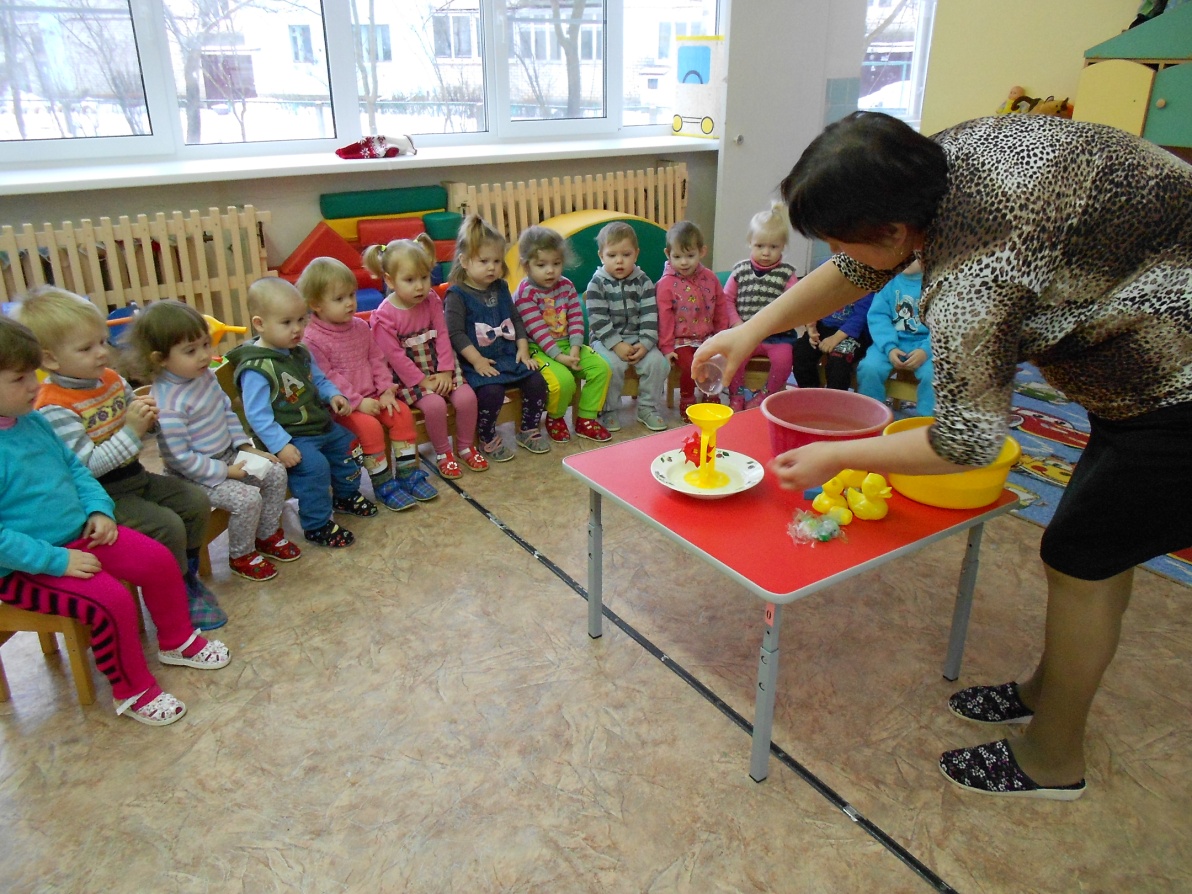 Воду нужно уважать —Это должен каждый знать!Совершенно не секрет —Без воды нам жизни нет!
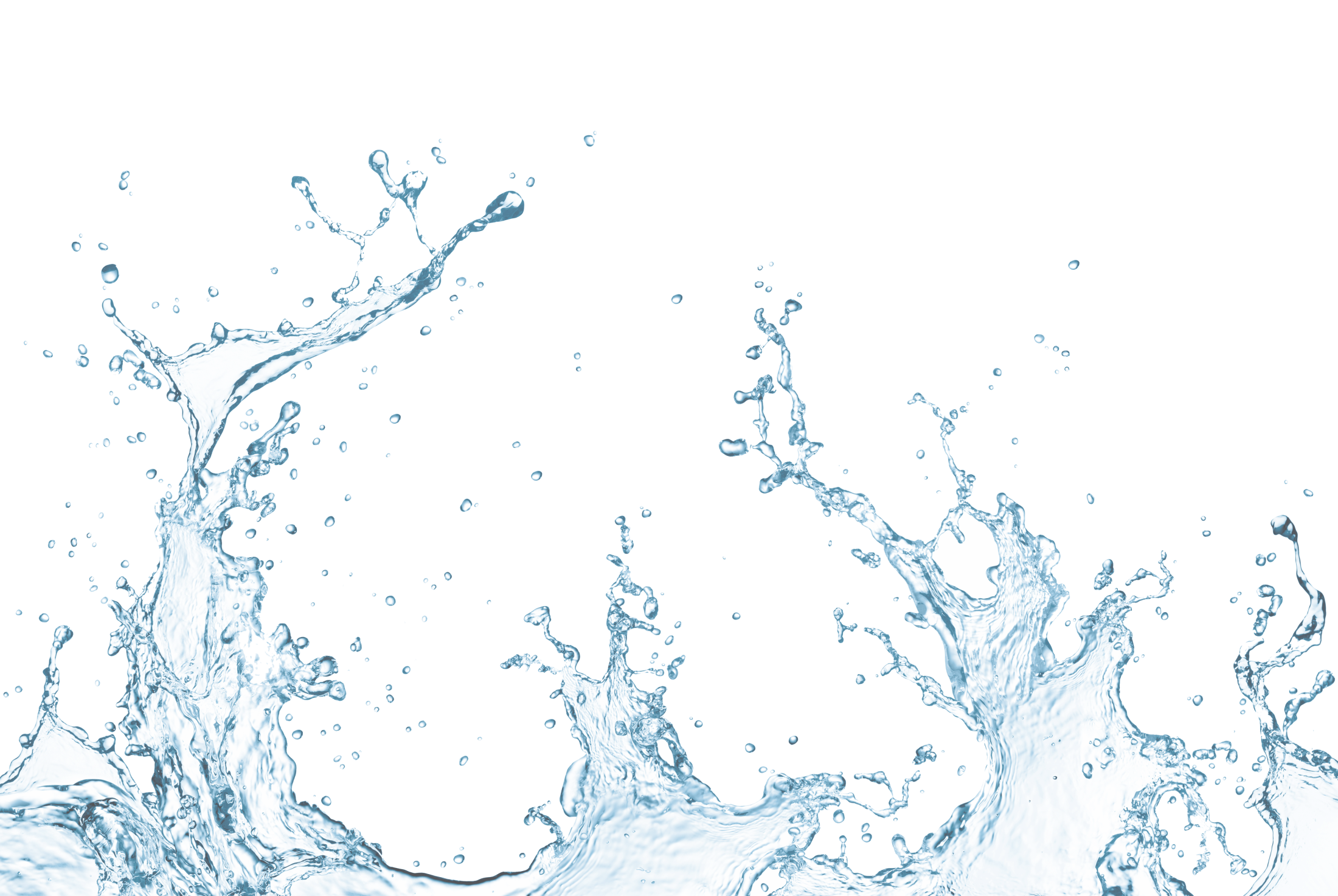 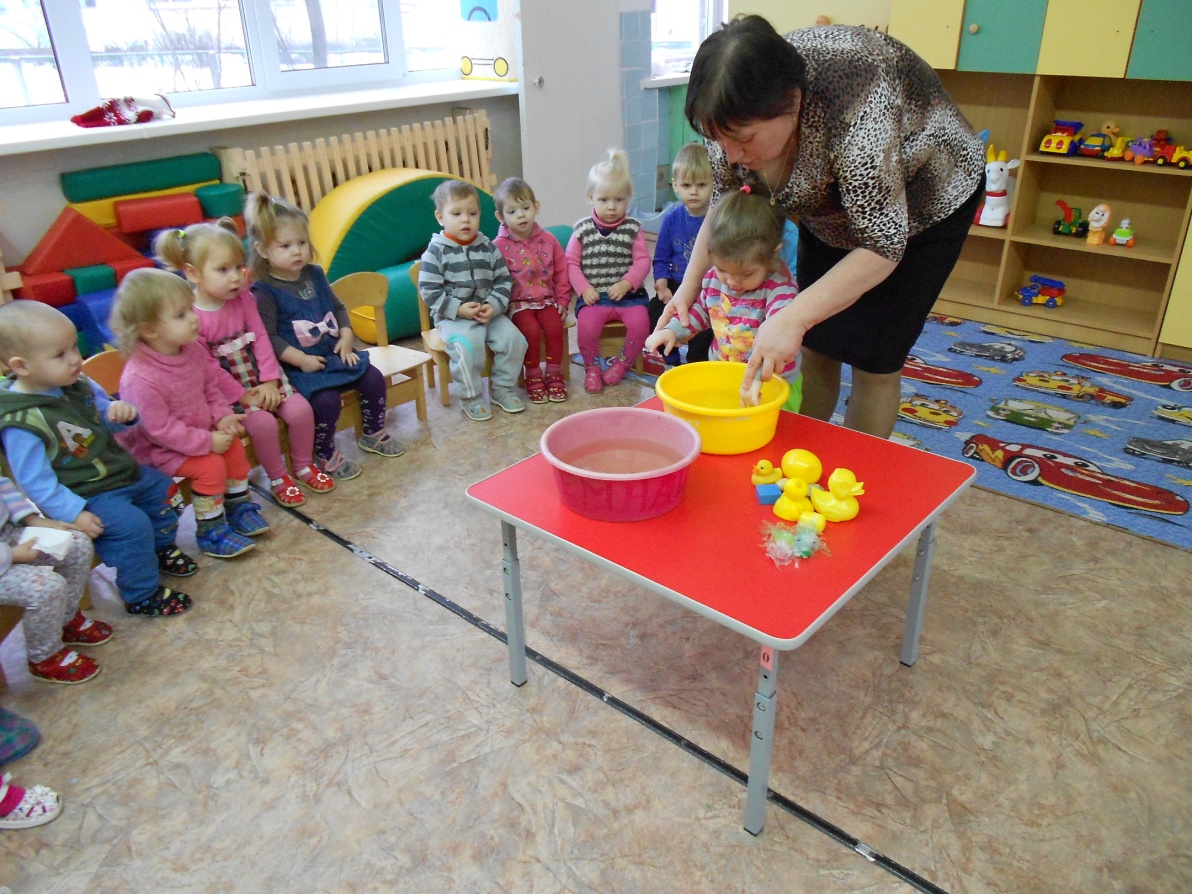 А теперь поэкспериментируем!
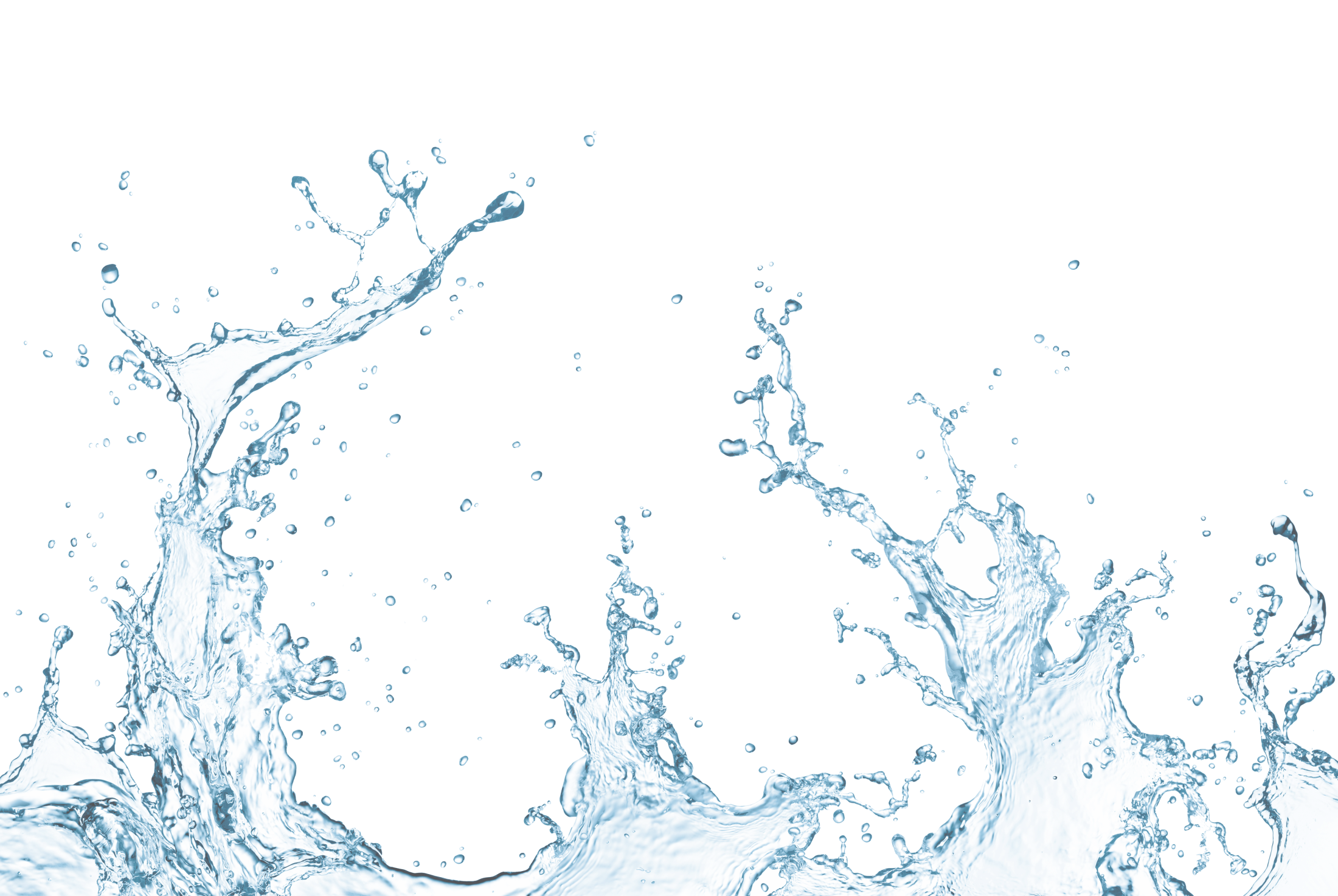 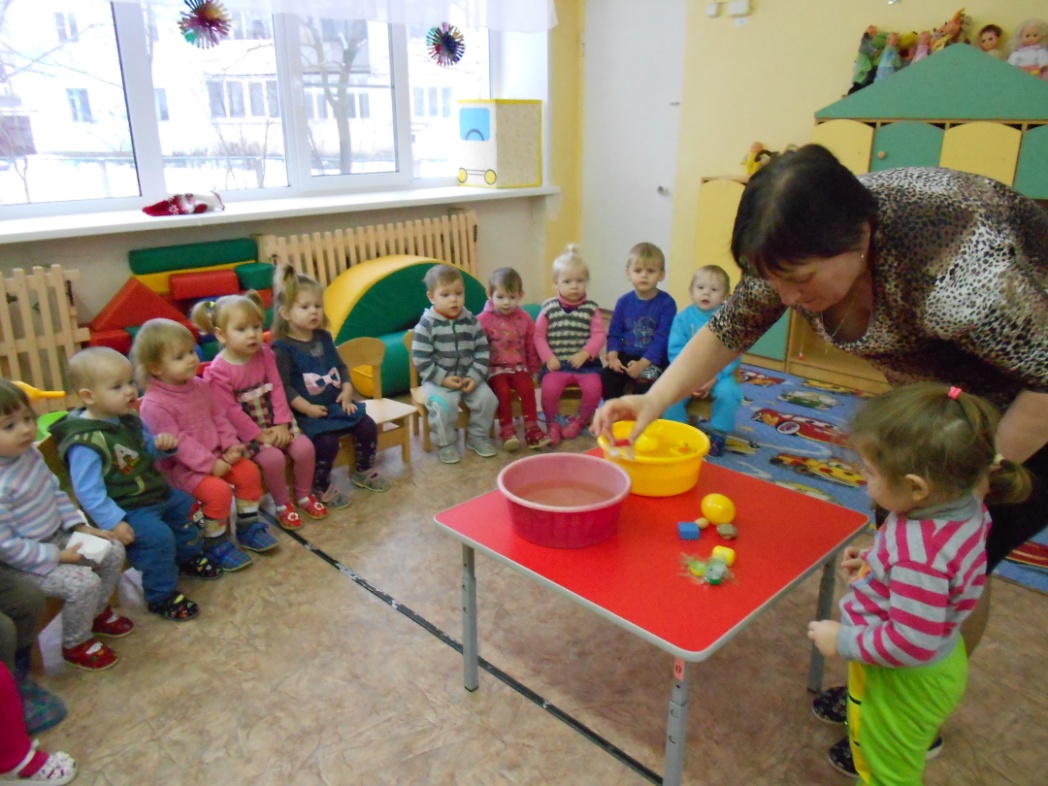 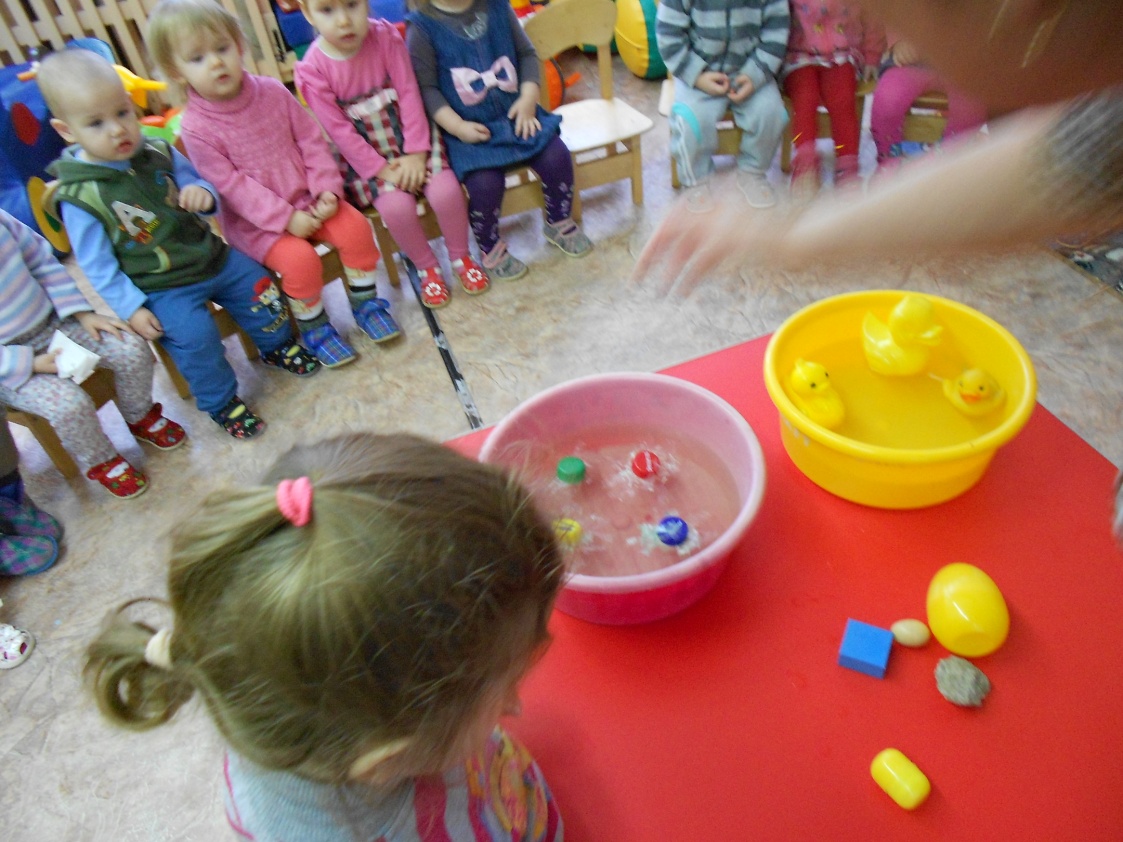 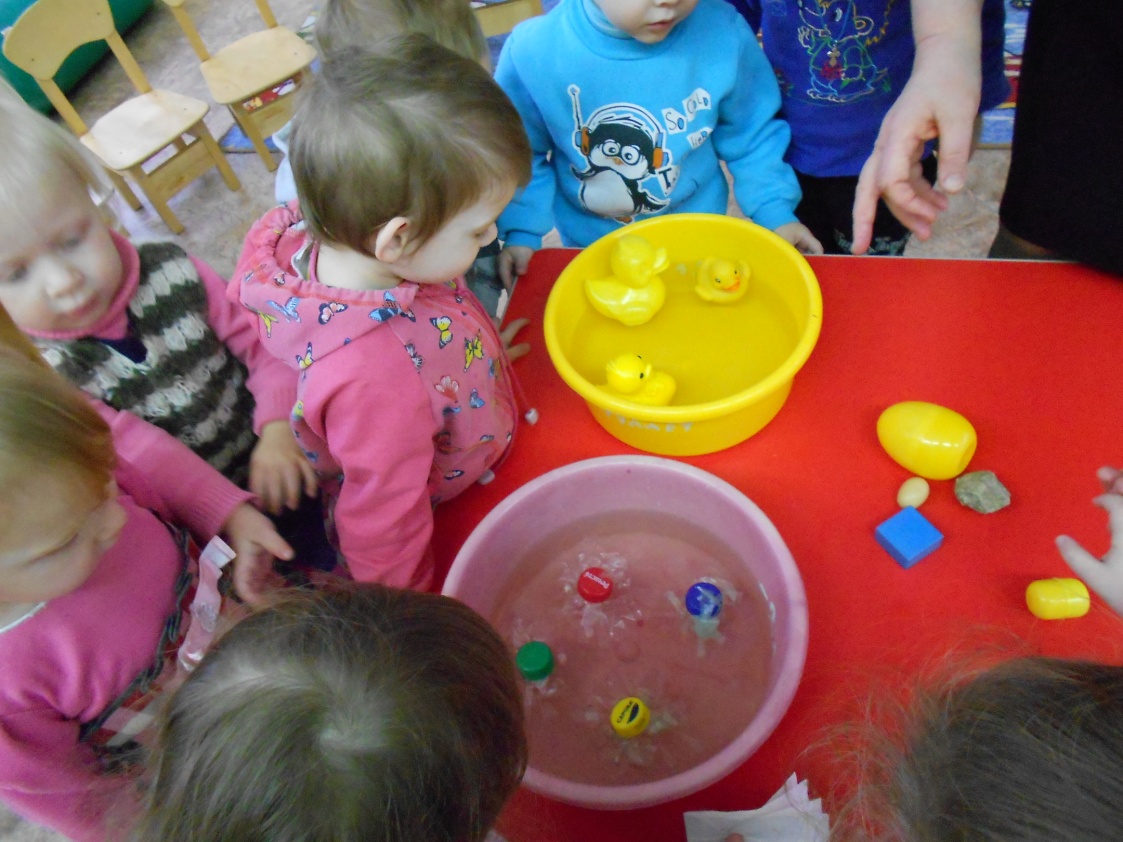 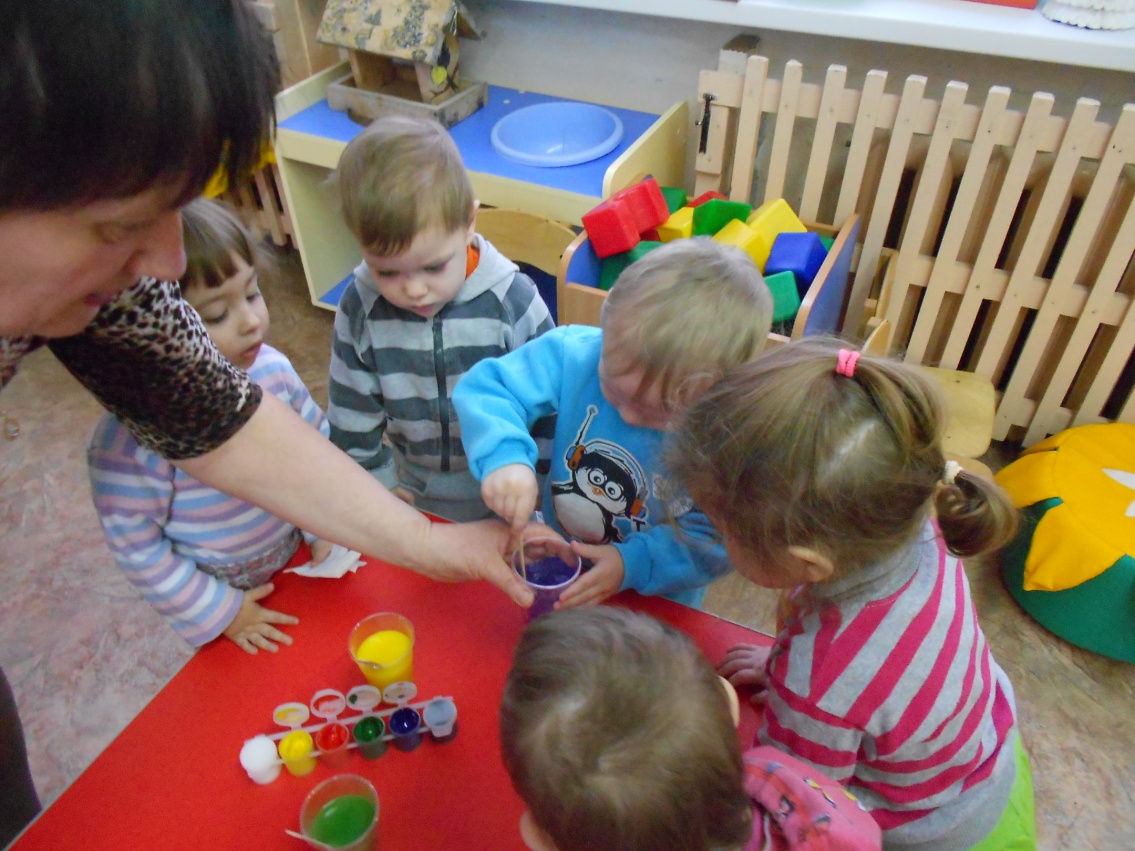 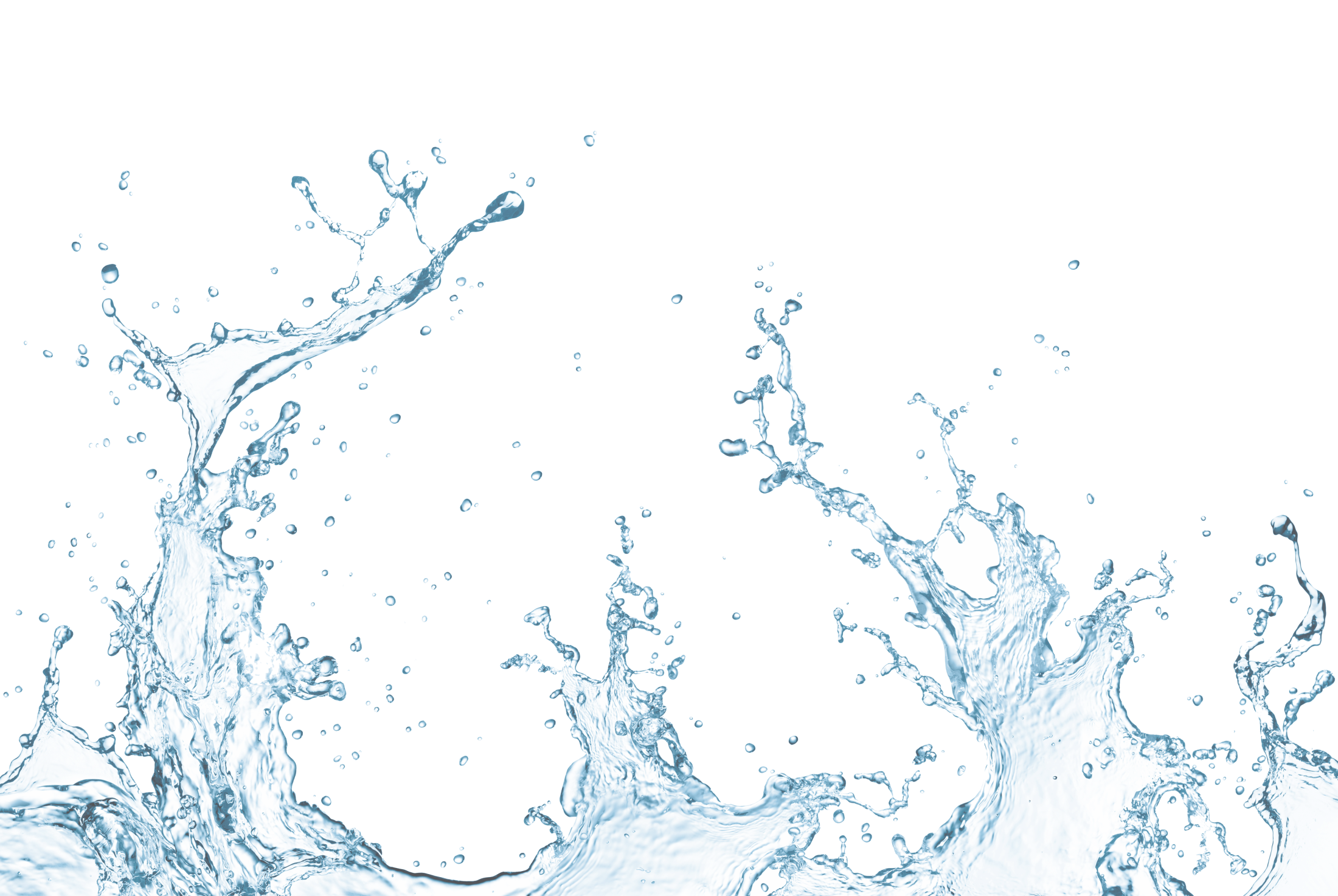 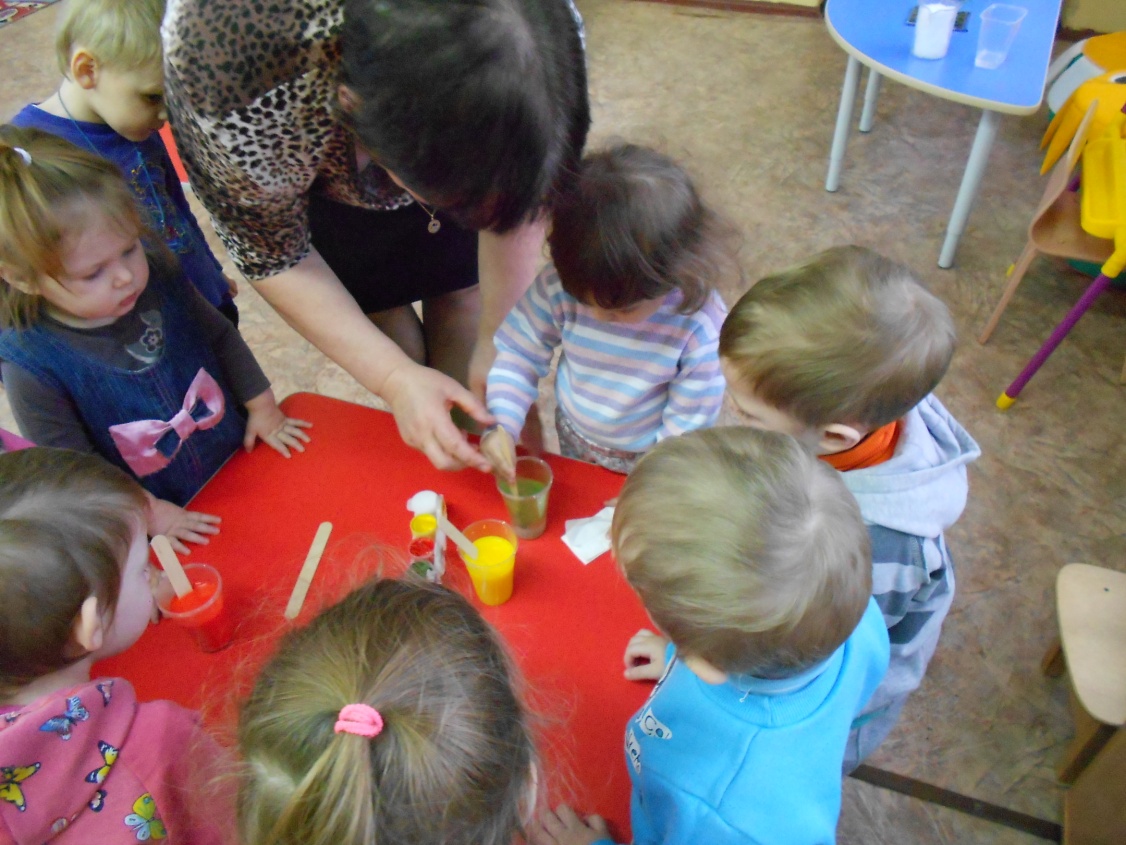 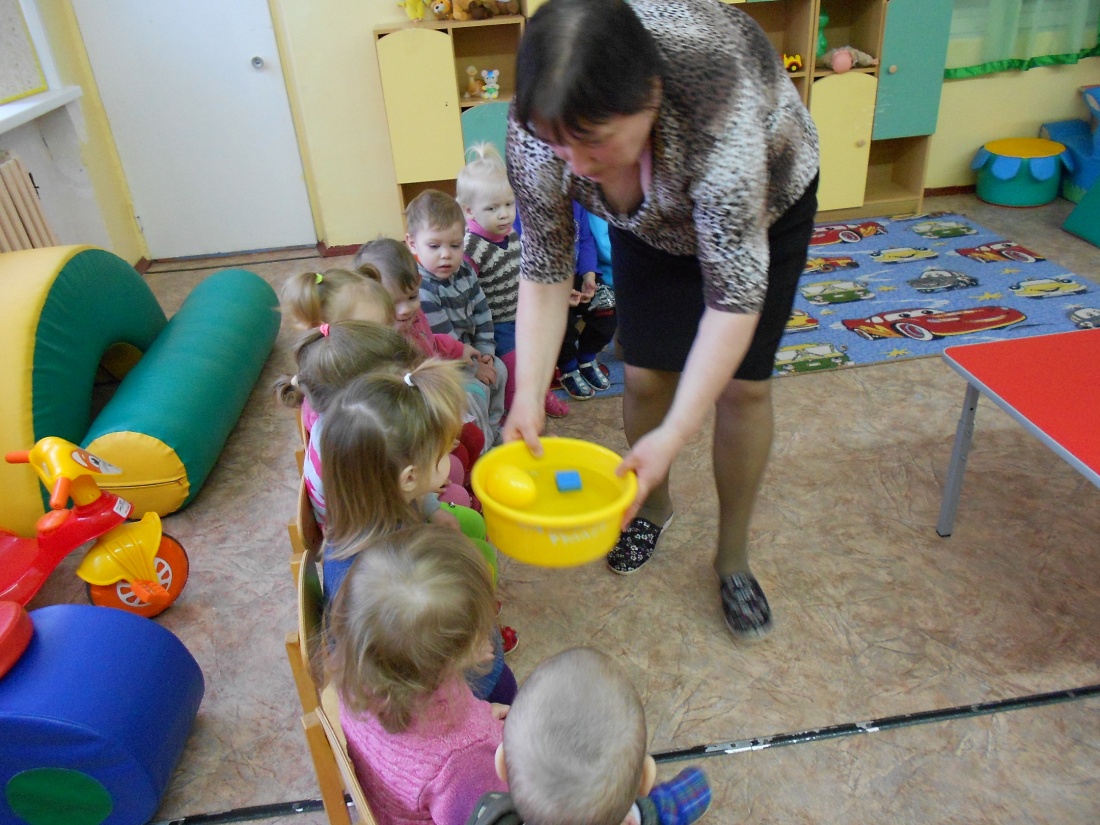 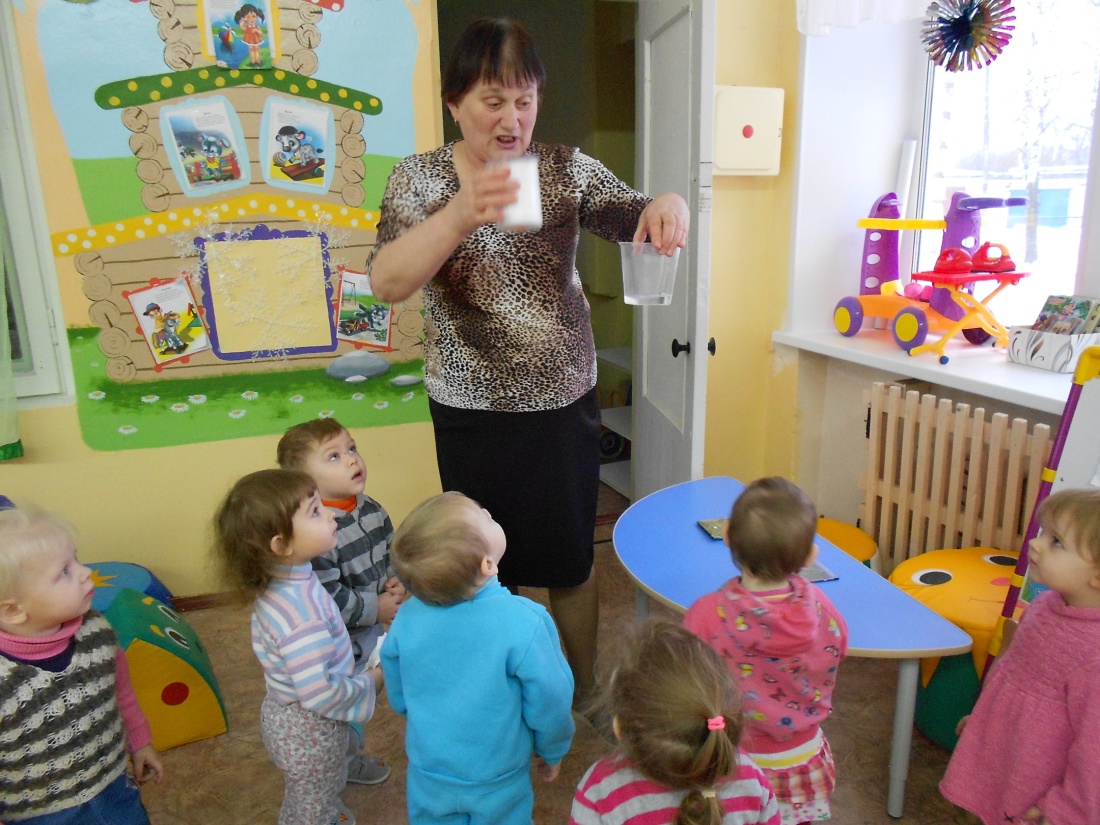 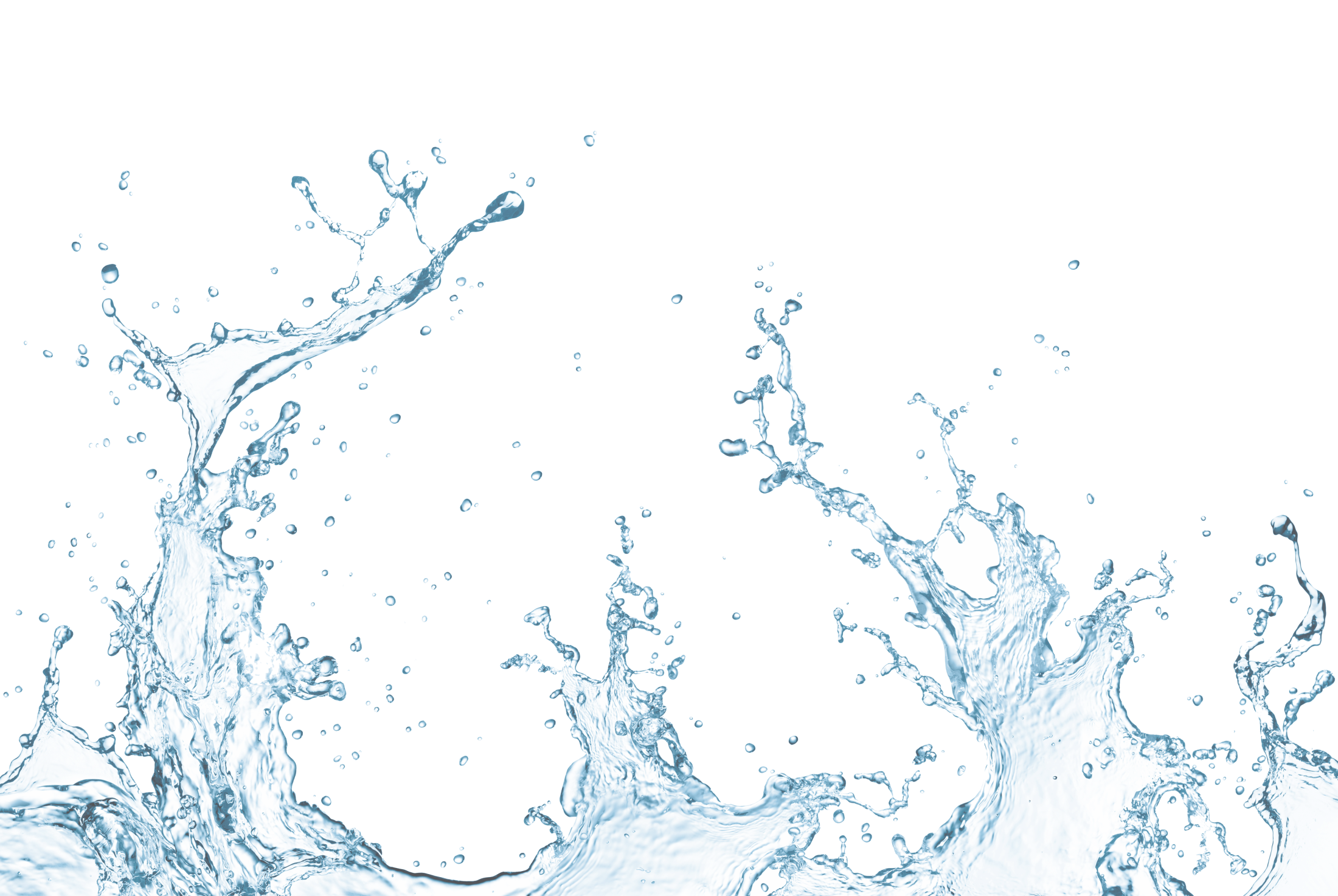 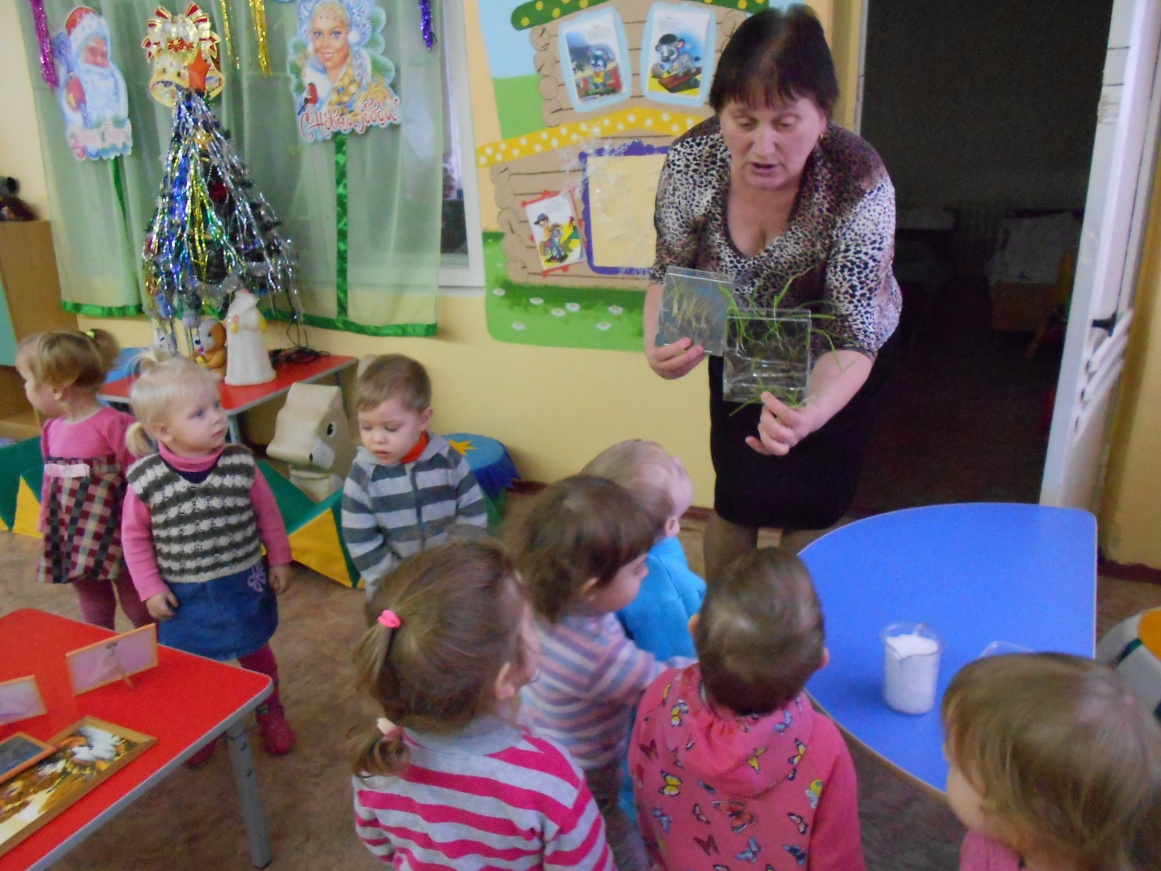 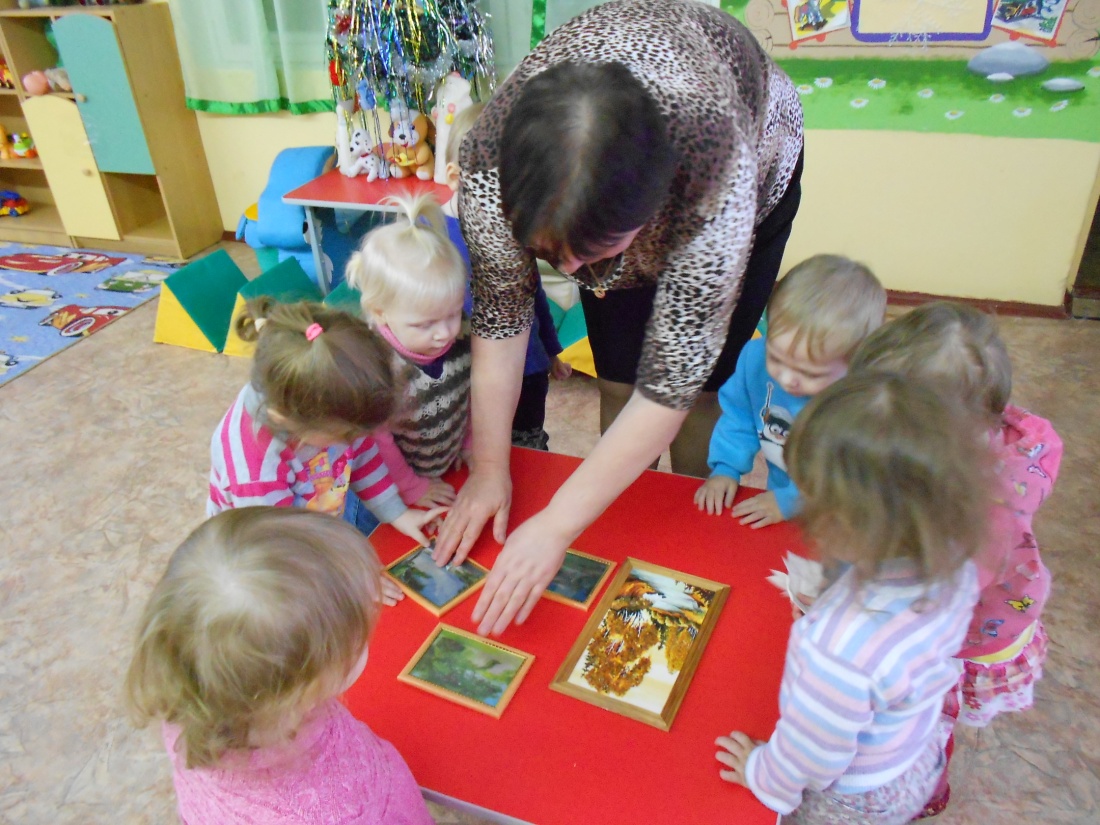 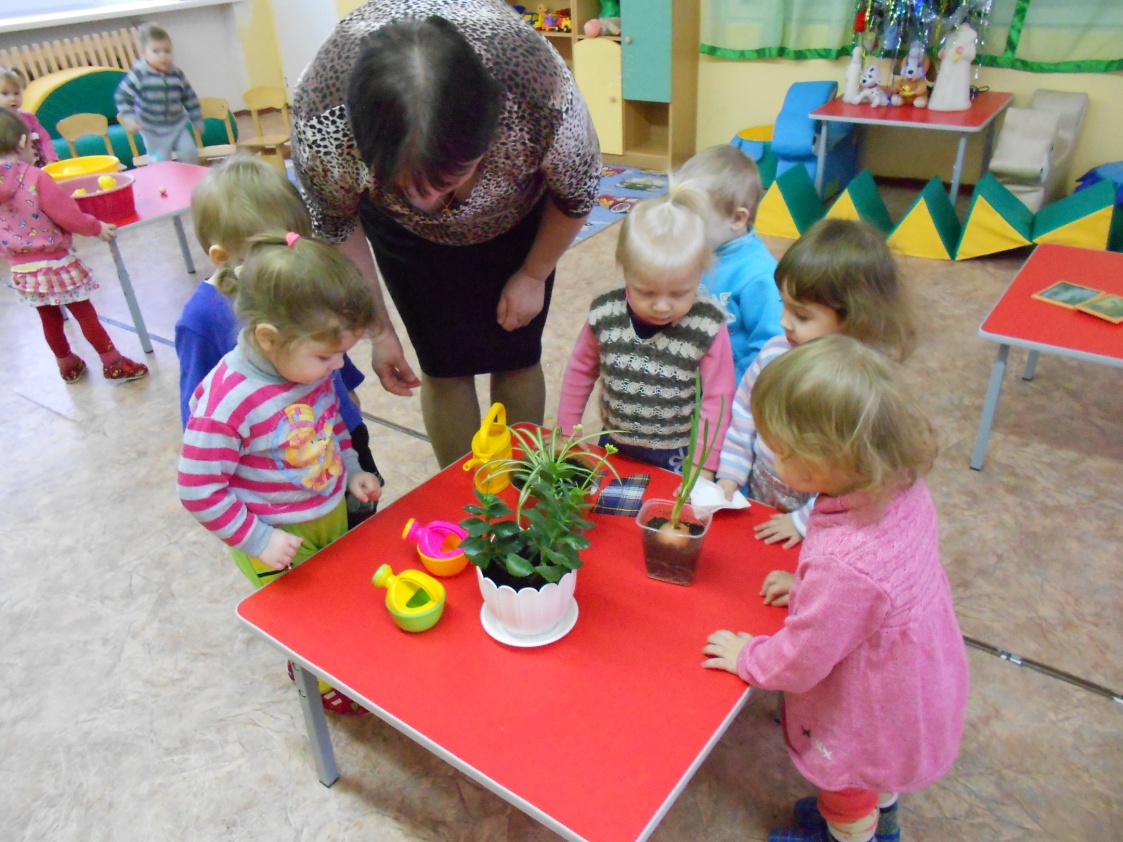 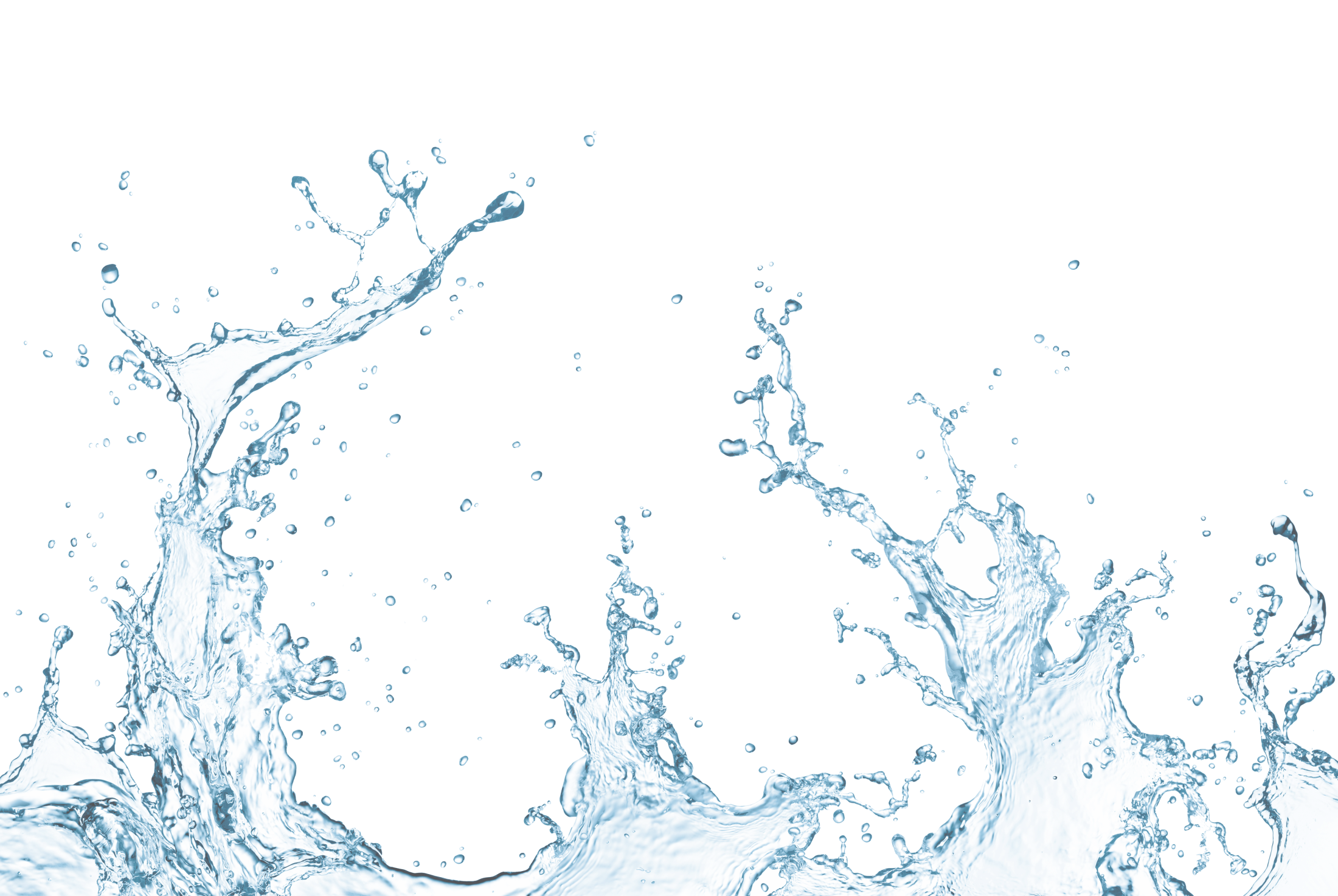 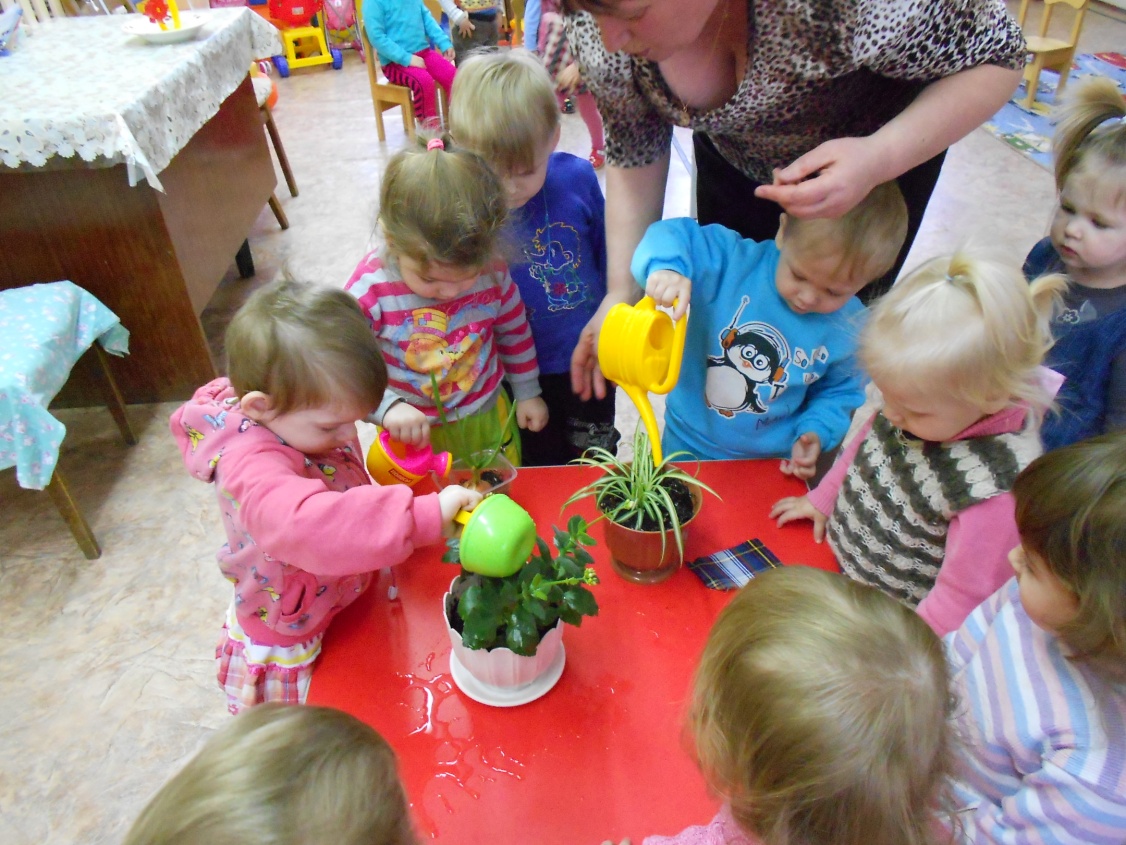 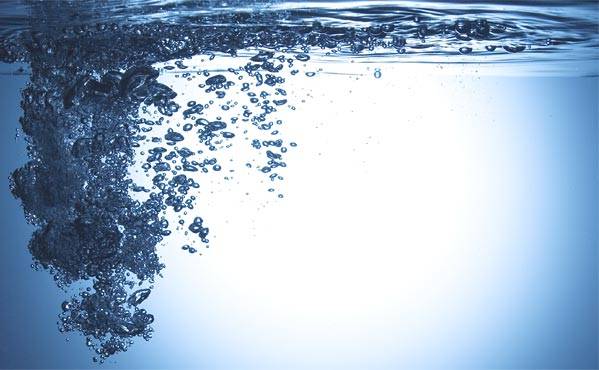 Спасибо за внимание!